Languages quiz
Languages Quiz
Learn more about the French, German and Spanish language.
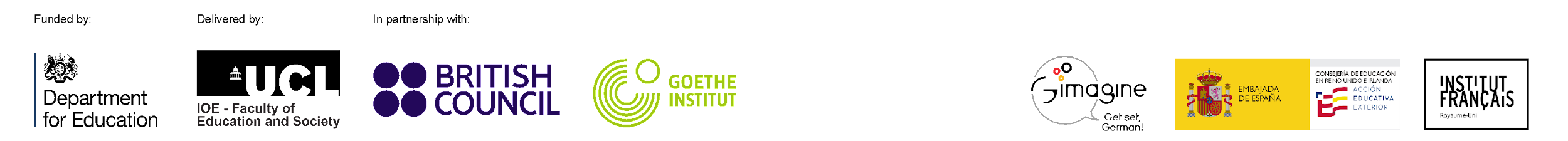 Languages Quiz
What do you know about European languages?
Let‘s dive into this languages quiz. You‘ll encounter questions related to European languages in general, and French, German and Spanish in particular.

Work in groups.
Choose your answers from options  A, B, C or D.
General
Approximately how many languages are spoken in Europe?
A: 50
C: 100
B: 75
D: 200
General
Approximately how many languages are spoken in Europe?
B: 75
Europe is home to around 75 different languages, highlighting the continent's rich linguistic tapestry.
General
Which language uses the Cyrillic script?
A: French
C: Bulgarian
B: Greek
D: Swedish
General
Which language uses the Cyrillic script?
C: Bulgarian
The Cyrillic script is used in several languages, including Bulgarian, indicating the diversity of writing systems in Europe.
General
Which European country has four official languages?
A: France
C: Spain
B: Germany
D: Switzerland
General
Which European country has four official languages?
D: Switzerland
Switzerland officially recognizes German, French, Italian, and Romansh as national languages, reflecting its internal cultural and linguistic diversity.

Spain has 4 co-official languages: Catalan, Euskera, Galician and Spanish
General
Which European language has three genders?
A: Portuguese
C: Dutch
B: German
D: Hungarian
General
Which European language has three genders?
B: German
German has masculine, feminine, and neuter genders (der, die, das).
General
Which language has the most words in its dictionary?
A: English
C: Spanish
B: French
D: German
General
Which language has the most words in its dictionary?
A: English
The English language has a vast vocabulary, with the Oxford English Dictionary listing hundreds of thousands of words, more than any other language's dictionary.
German
German is an official language in how many countries?
A: 3
C: 5
B: 4
D: 6
German
German is an official language in how many countries?
D: 6
German is an official language in Germany, Austria, Switzerland, Liechtenstein, Luxembourg and Belgium.
German
What is the DACH region, in relation to the German language?
A: A region in Germany known for its dialects
C: An acronym for Germany (D), Austria (A), and Switzerland (CH)
B: A language learning programme
D: A historical area with significant German influence
German
What is the DACH region, in relation to the German language?
C: An acronym for Germany (D), Austria (A), and Switzerland (CH)
The DACH region refers to the German-speaking countries of Germany, Austria, and Switzerland, highlighting the shared cultural and linguistic heritage of these nations.
German
Which of the following German words is commonly known as the longest word in the German language?
A:  Rindfleischetikettierungsüberwa-chungsaufgabenübertragungs-gesetz
C: Streichholzschächtelchenöff-nungssystem
B: Donaudampfschifffahrtselektrizi-tätenhauptbetriebswerkbauunter-beamtengesellschaft
D: Eierschalensollbruchstellen-verursacher
German
Which of the following German words is commonly known as the longest word in the German language?
A:  Rindfleischetikettierungsüberwa-chungsaufgabenübertragungs-gesetz
The German language is renowned for its compound words, where multiple words are combined to form a single, often complex word. This word translates to "law delegating beef labeling monitoring tasks”. It is often cited as one of the longest words in the German language due to its 63 letters.
German
Which historical figure played a significant role in standardizing the German language through his translation of the Bible into German?
A: Johann Wolfgang von Goethe
C: Friedrich Schiller
B: Martin Luther
D: Immanuel Kant
German
Which historical figure played a significant role in standardizing the German language through his translation of the Bible into German?
B: Martin Luther
One of his most influential contributions was translating the Bible from Latin into German, making it accessible to a wider audience. His translation helped to establish a standardized form of written German, as it was widely distributed and became a model for future literary works.
French
Which of the following French words is officially recognised by the Académie française as the longest word in the French language?
A: Intergouvernementalisations
C: Supercalifragilisticexpidélilicieux
B: Anticonstitutionnellement
D: Interdépartementalisation
French
Which of the following French words is officially recognised by the Académie française as the longest word in the French language?
B: Anticonstitutionnellement
The longest word in the French dictionary recognised by the Académie française is anticonstitutionnellement with a total of 25 letters.
French
How many regional languages exist in France?
A: 17
C: 56
B: 33
D: 75
French
How many regional languages exist in France?
D: 75
Linguists estimate that there are around 75 regional languages in France. Some of these are taught in schools, including Occitan, Breton, Basque, Corsican, Alsatian, and Tahitian
French
What is the earliest document said to be written in French?
A: The Oaths of Strasbourg
C: The Encyclopedia
B: The Declaration of Human and Civic Rights
D: The Canticle of Saint Eulalia
French
What is the earliest document said to be written in French?
A: The Oaths of Strasbourg
The Oaths of Strasbourg are a military pact written in 842 by Charles the Bald and Louis the German. The Oaths of Strasbourg are the oldest preserved documents written in Old French and one of the first ever documents written in German.
French
French is an official language in how many countries?
A: 7
C: 32
B: 24
D: 36
French
French is an official language in how many countries?
C: 32
French is an official language in 32 countries.
French
Among the most widely spoken languages in the world, French is the...
A: 3rd most widely spoken language
C: 6th most widely spoken language
B: 5th most widely spoken language
D: 8th most widely spoken language
French
What rank is the French language in the list of the most widely spoken languages in the world?
B: 5th most widely spoken language
French is the fifth most widely spoken language in the world after Mandarin Chinese, English, Arabic, and Spanish. Approximately 321 million people speak French.
Spanish
How many countries have Spanish as an official language?
A: 2
C: 11
B: 9
D: 21
Spanish
How many countries have Spanish as an official language?
D: 21
Spanish is an official language in 21 countries: España, México, Guatemala, El Salvador, Honduras, Nicaragua, Costa Rica, Panamá, Colombia, Ecuador, Perú, Bolivia, Chile, Argentina, Uruguay, Paraguay, Venezuela, Puerto Rico, República Dominicana, Cuba and Guinea Ecuatorial.
Spanish
Spanish is the ____ mother tongue in the world in terms of number of speakers.
A: 3rd
C: 5th
B: 2nd
D: 4th
Spanish
Spanish is the ____ mother tongue in the world in terms of number of speakers.
B: 2nd
Spanish is the 2nd mother tongue in the world in terms of number of speakers after Mandarin Chinese.
Spanish
Spanish is the ____ language in terms of overall number of speakers.
A: 4th
C: 3rd
B: 2nd
D: 5th
Spanish
Spanish is the ____ language in terms of overall number of speakers.
A: 4th
Spanish is the 4th language in terms of overall number of speakers after English, Mandarin Chinese and Hindi.
Spanish
Spanish is the ____ most widely-used language on 
Facebook, Instagram, LinkedIn, Twitter, YouTube, Netflix and Wikipedia.
A: 3rd
C: 2nd
B: 4th
D: 5th
Spanish
Spanish is the ____ most widely-used language on 
Facebook, Instagram, LinkedIn, Twitter, YouTube, Netflix and Wikipedia.
C: 2nd
Spanish is the 2nd most widely-used language in Facebook, Instagram, LinkedIn, Twitter, YouTube, Netflix and Wikipedia.
Spanish
Who wrote Don Quixote de la Mancha?
A: Francisco de Quevedo
C: Federico García Lorca
B: Gabriel García Márquez
D: Miguel de Cervantes
Spanish
Who wrote Don Quixote de la Mancha?
D: Miguel de Cervantes
Miguel de Cervantes wrote Don Quixote de la Mancha, a highly influential novel that has been translated into more than 140 languages.
And the winning team is …
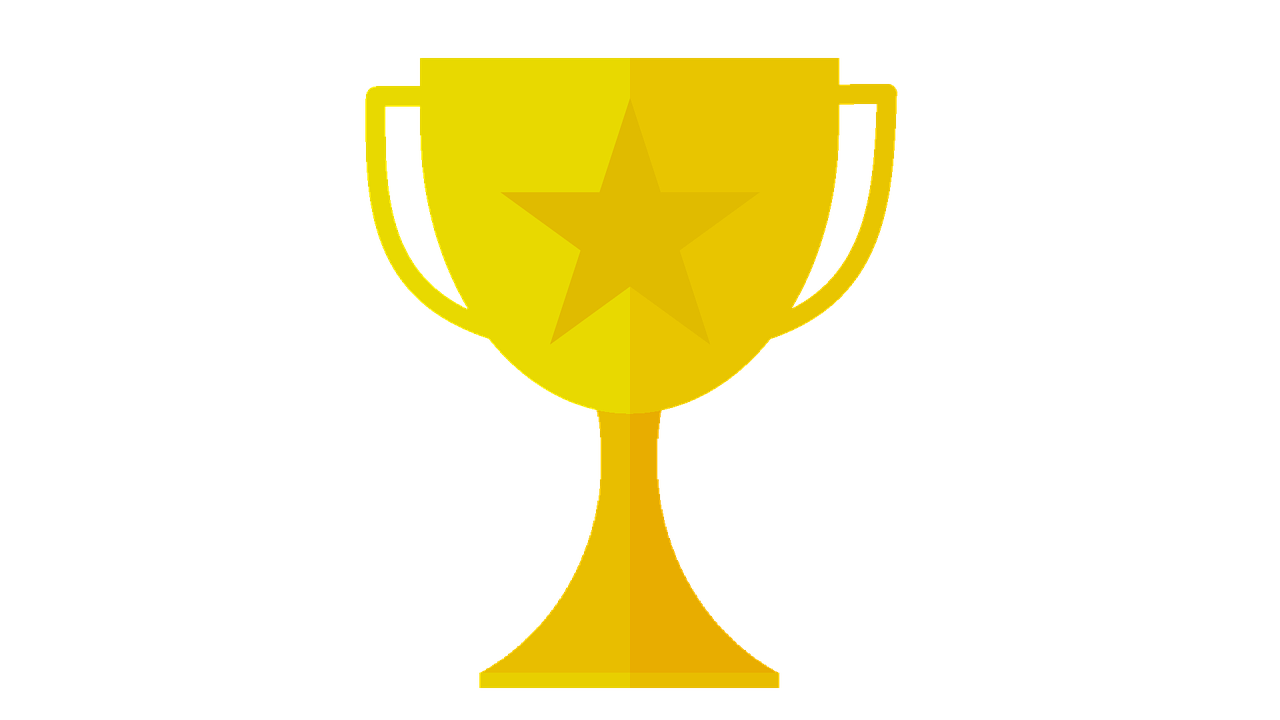 www.pixabay.com
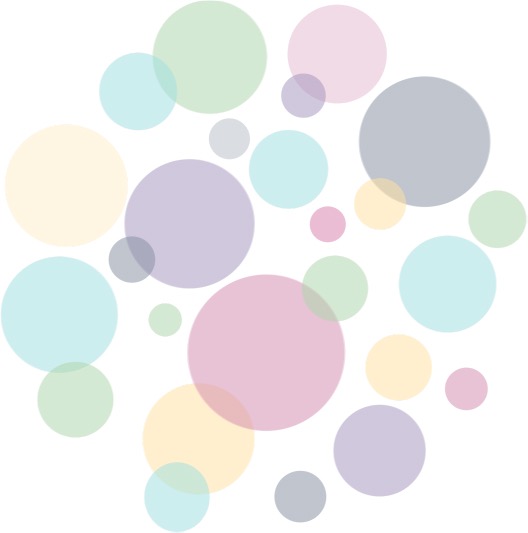 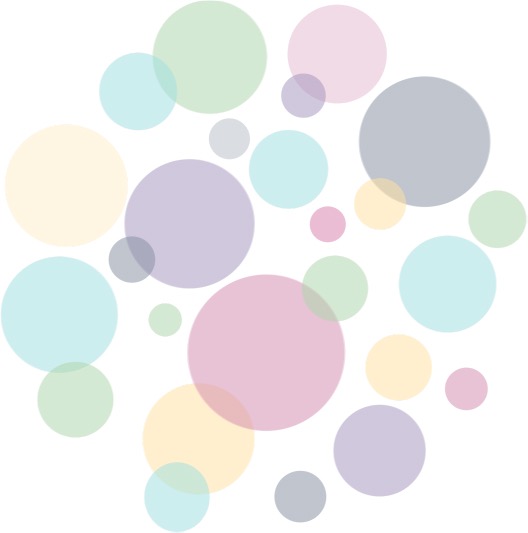 ευχαριστώ
Gracias
Danke
谢谢
Bedankt
Dziękuję
Fa’afetai
Diolch
Merci
Kiitos
Спасибо
Ласкаво просимо
Tak skal du have
Köszönjük
אדאנק
شكرًا لك
Teşekkürler
Thank you
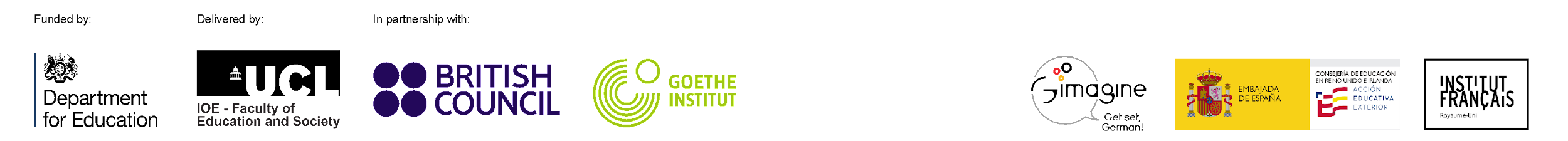